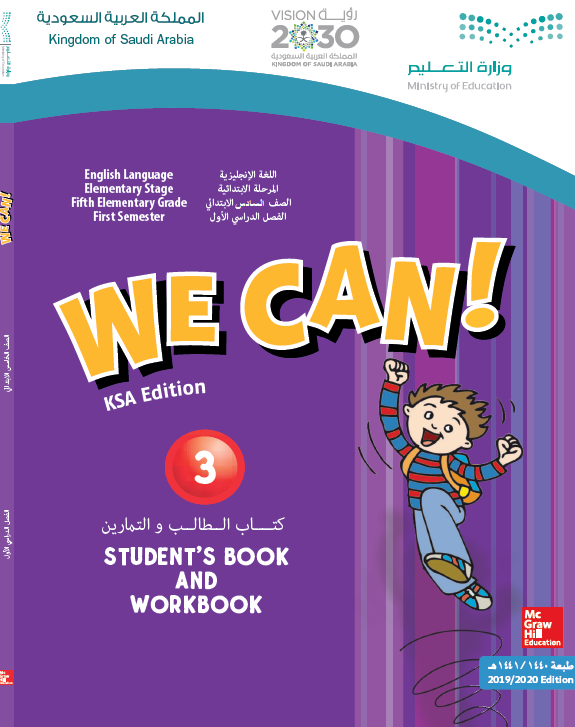 Unit 7
Fun on the weekend
Find out time
بسم الله الرحمن الرحيم
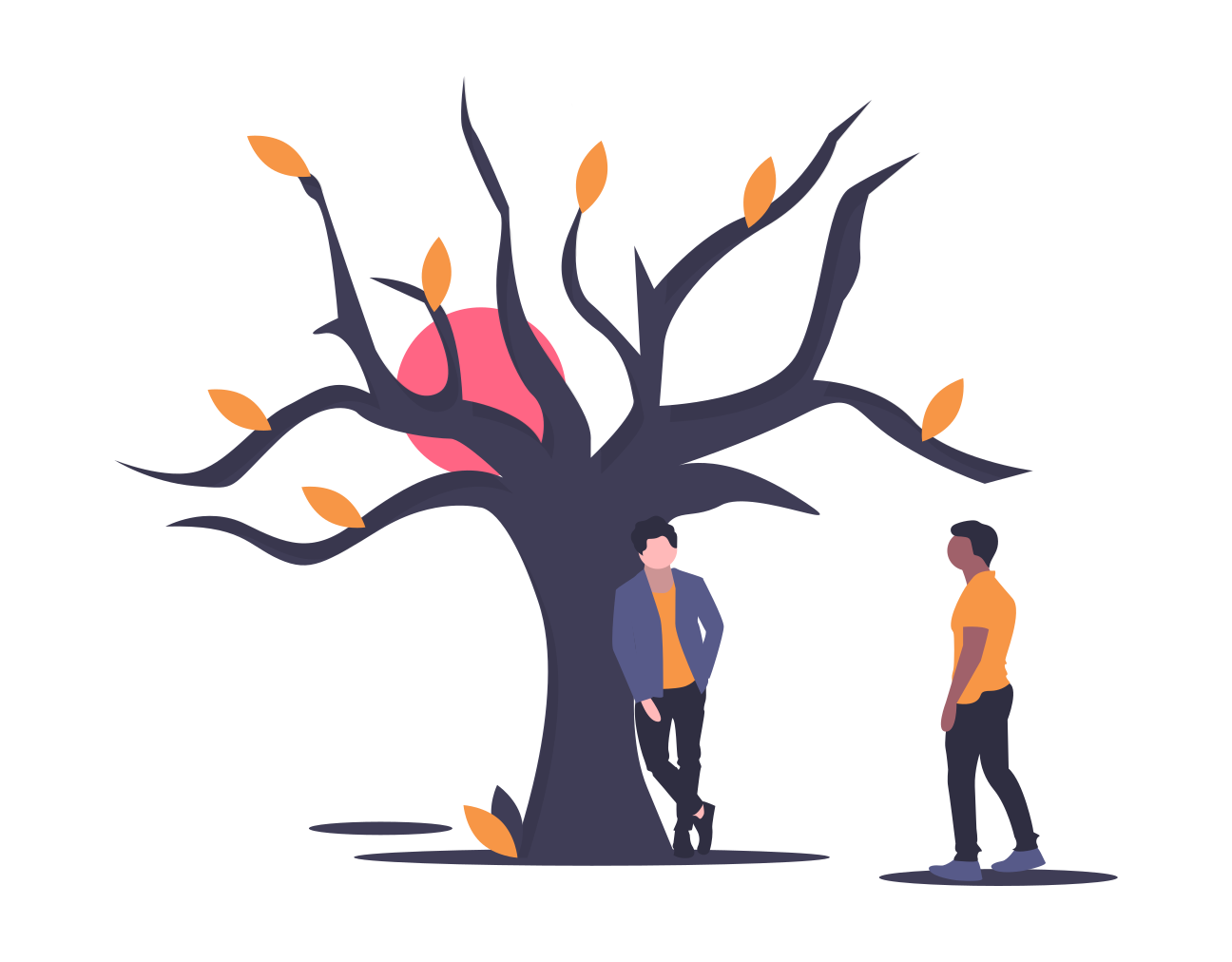 Day:
Date:
Learning Objectives
Use regular verbs in statements 
Use past simple tense to tell about states that happened in the past 
Build up questions and answers about weekend
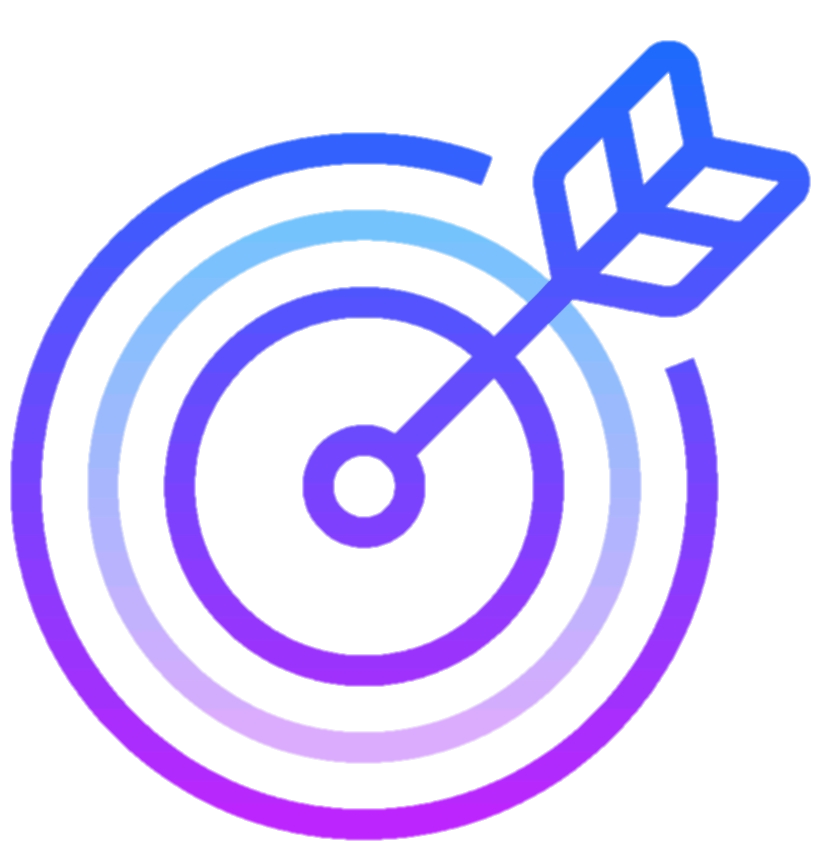 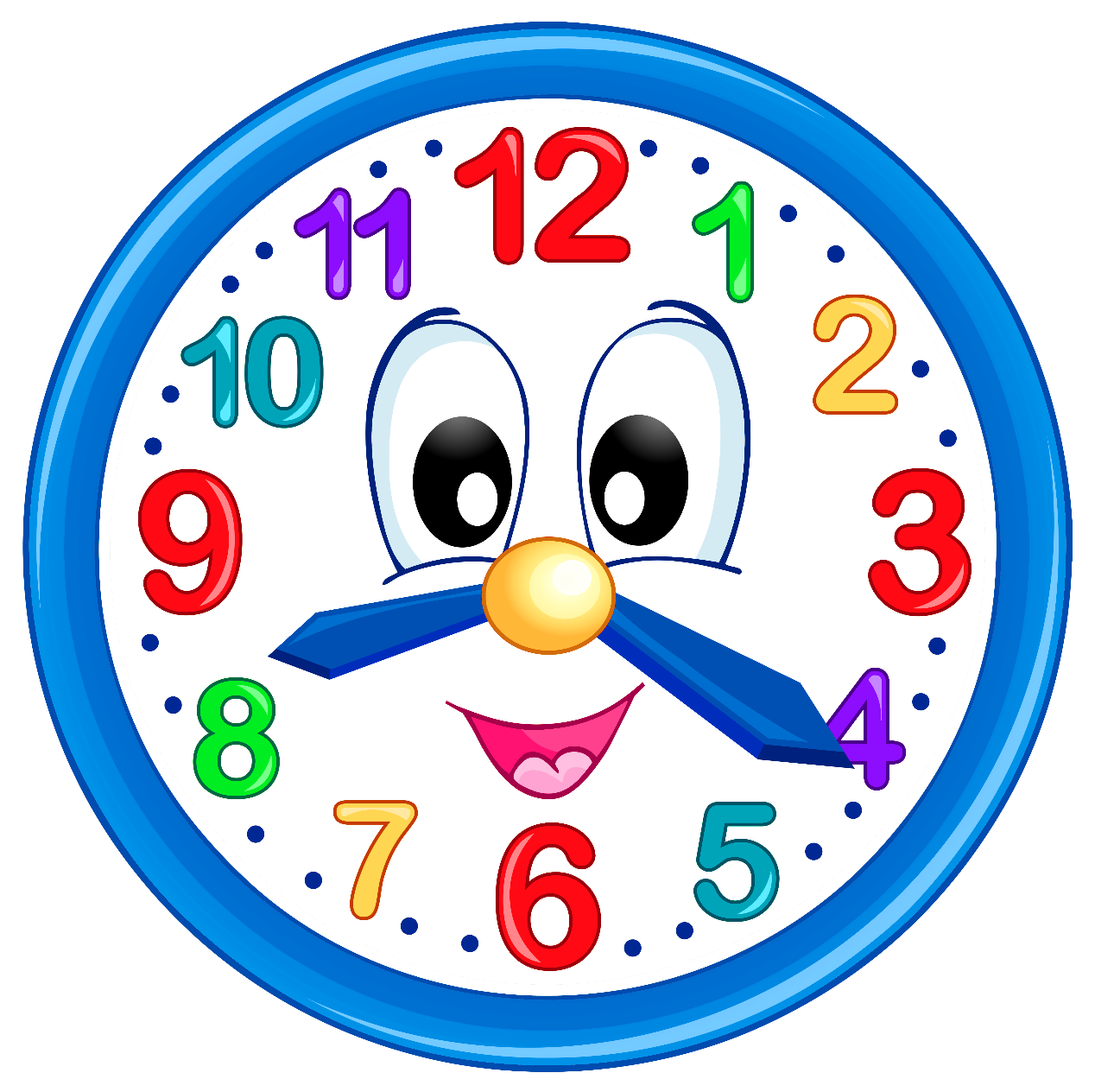 What time is it?
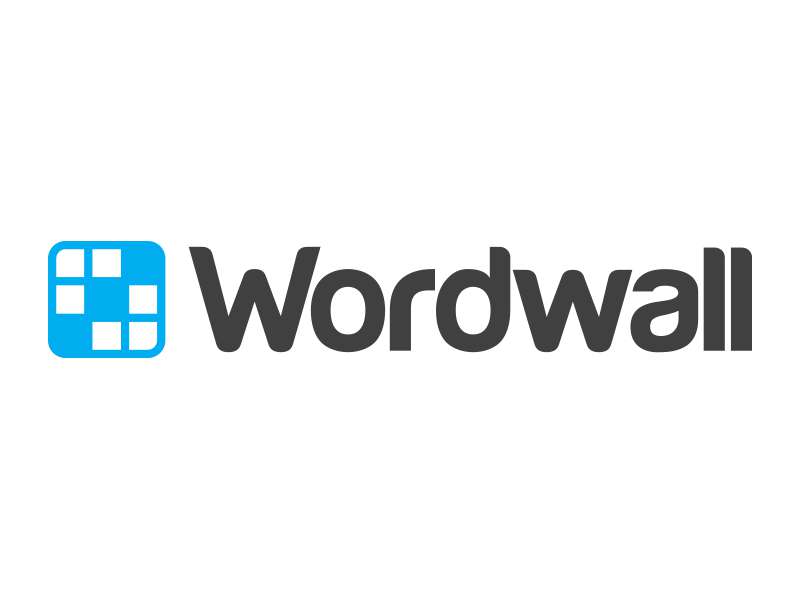 Revision
Warm up
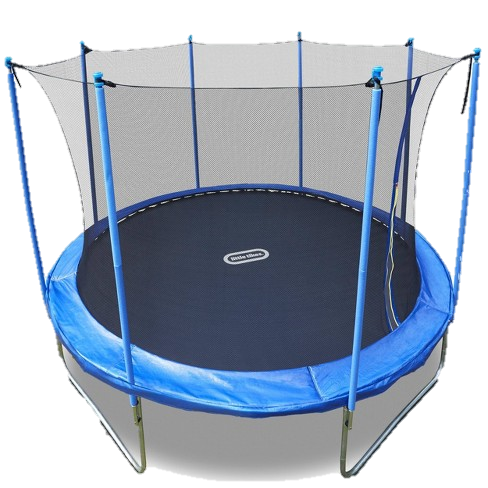 trampoline
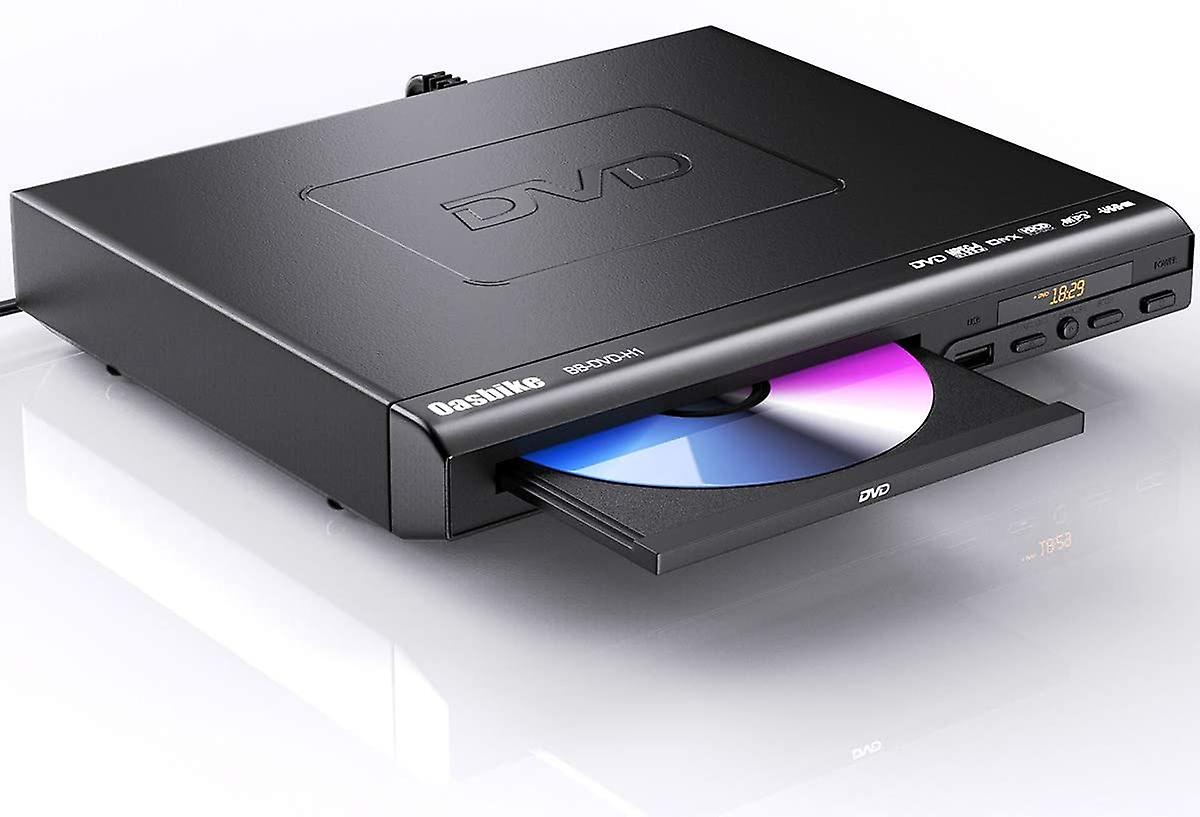 DVD
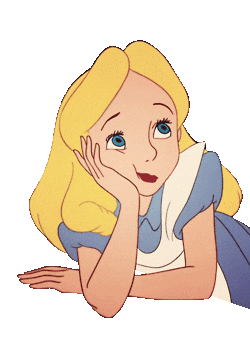 That’s boring.
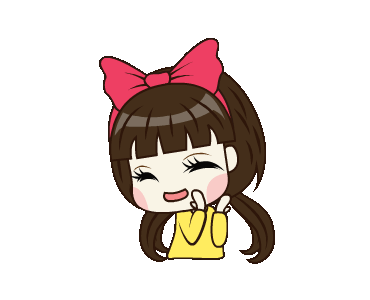 That’s great.
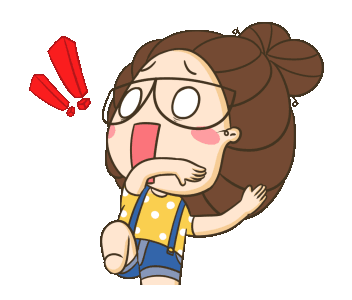 That’s scary .
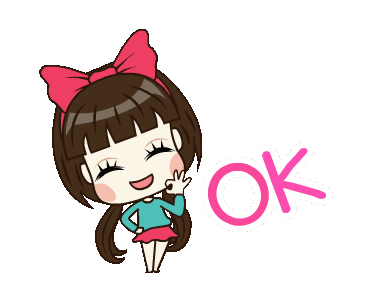 That’s okay.
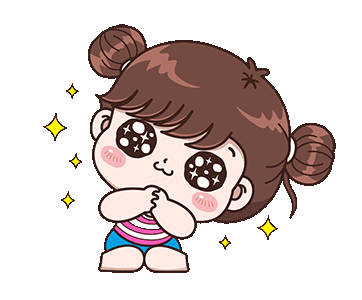 That’s fantastic.
Page 50
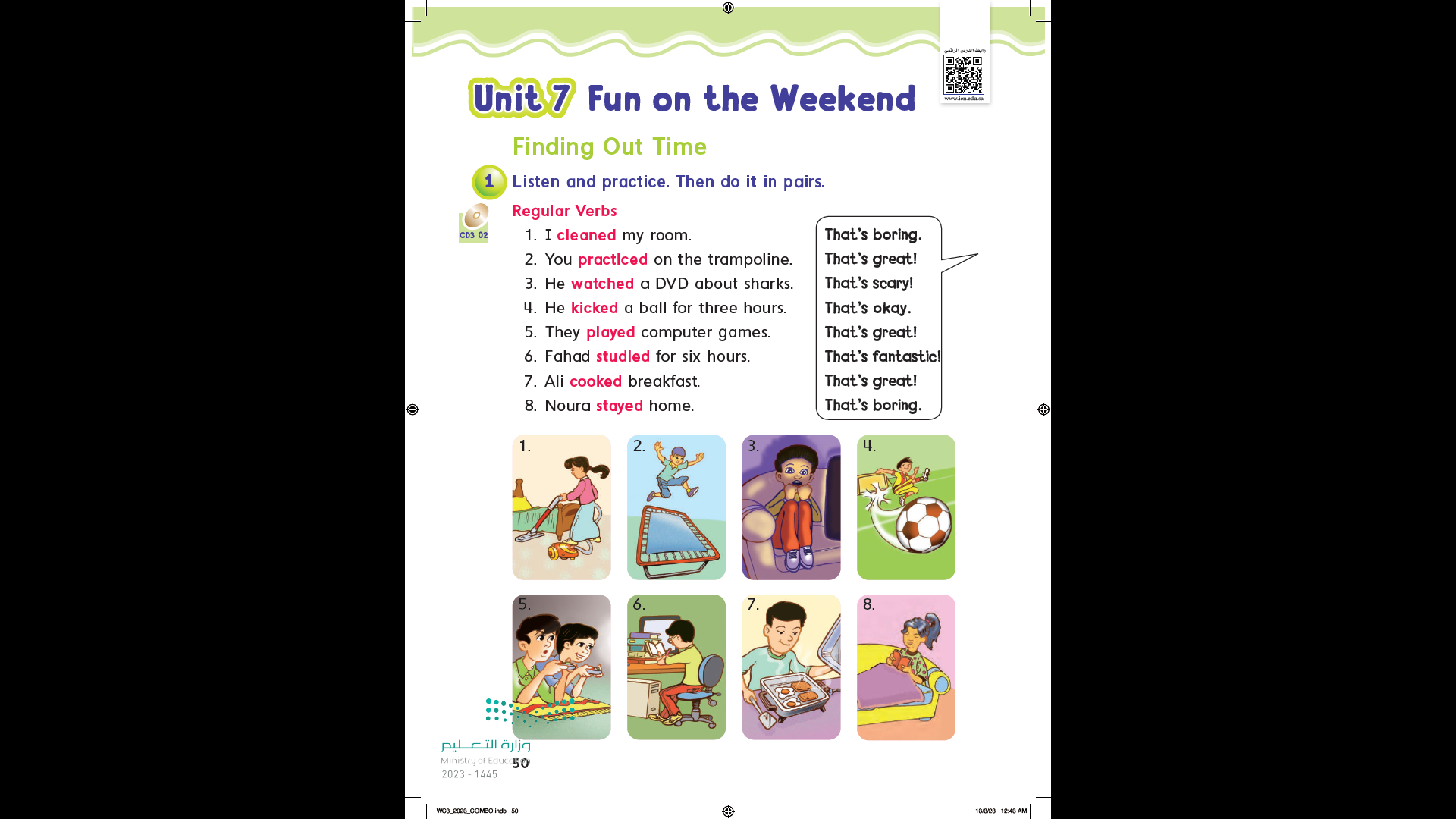 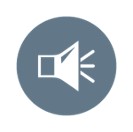 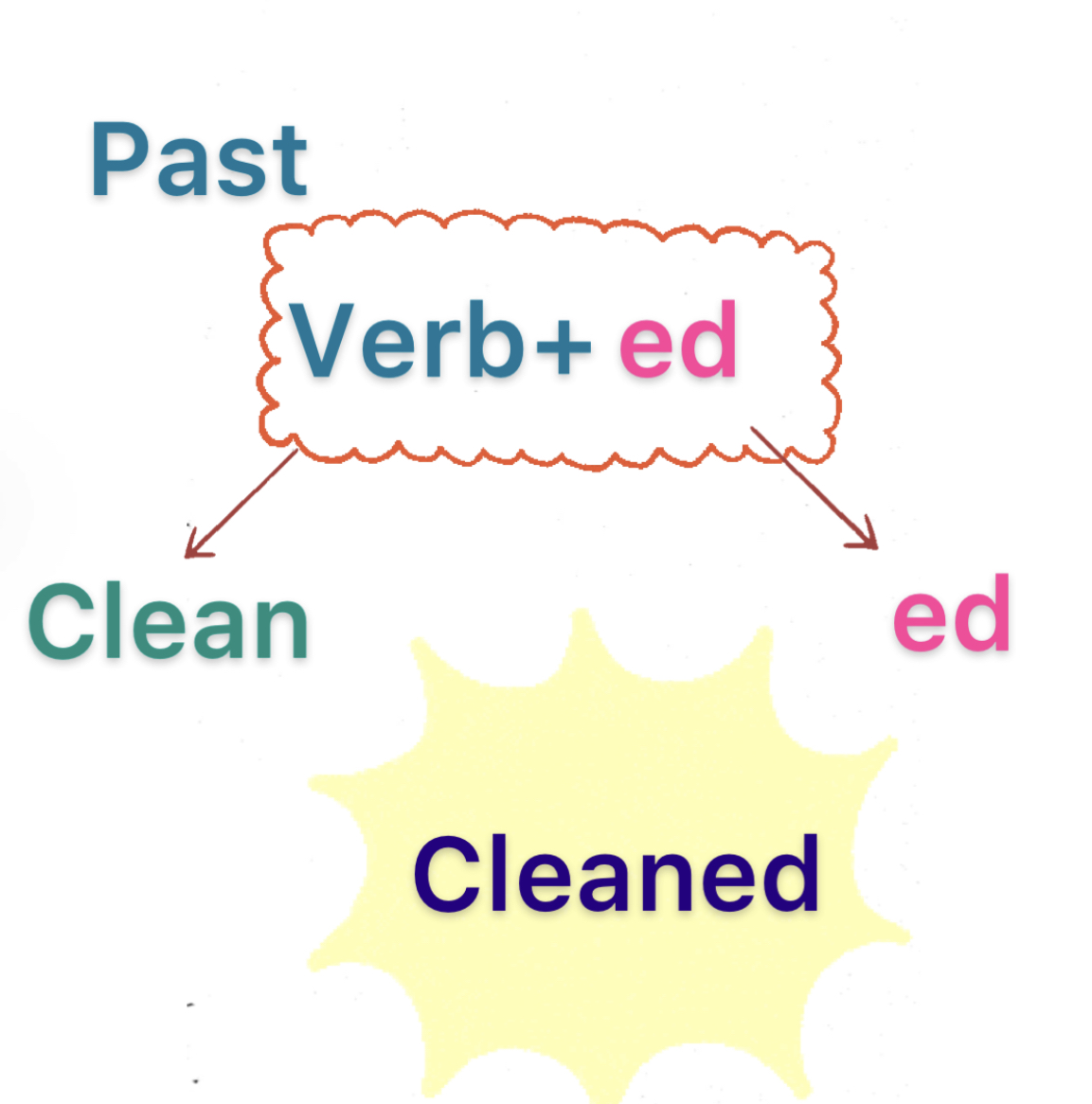 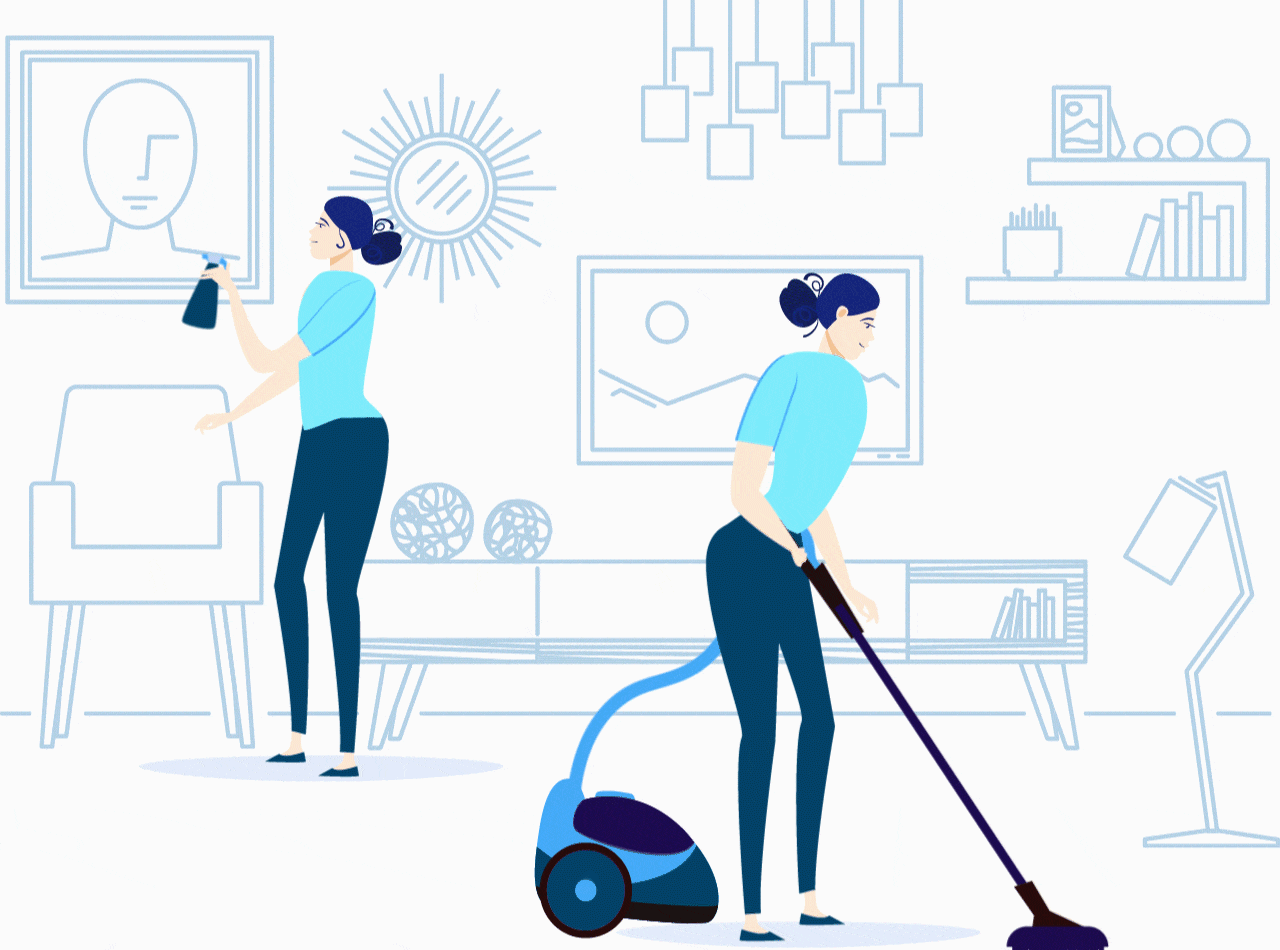 clean
ed
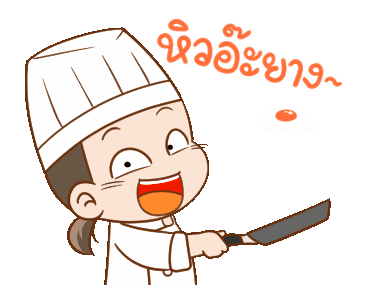 cook
ed
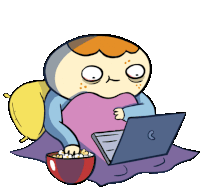 ed
watch
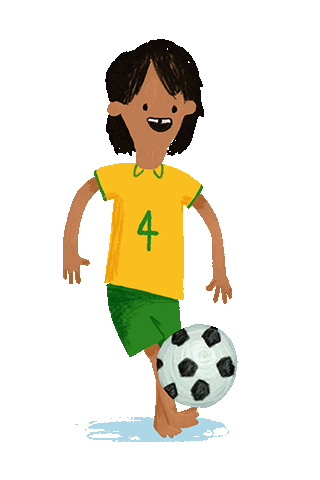 kick
ed
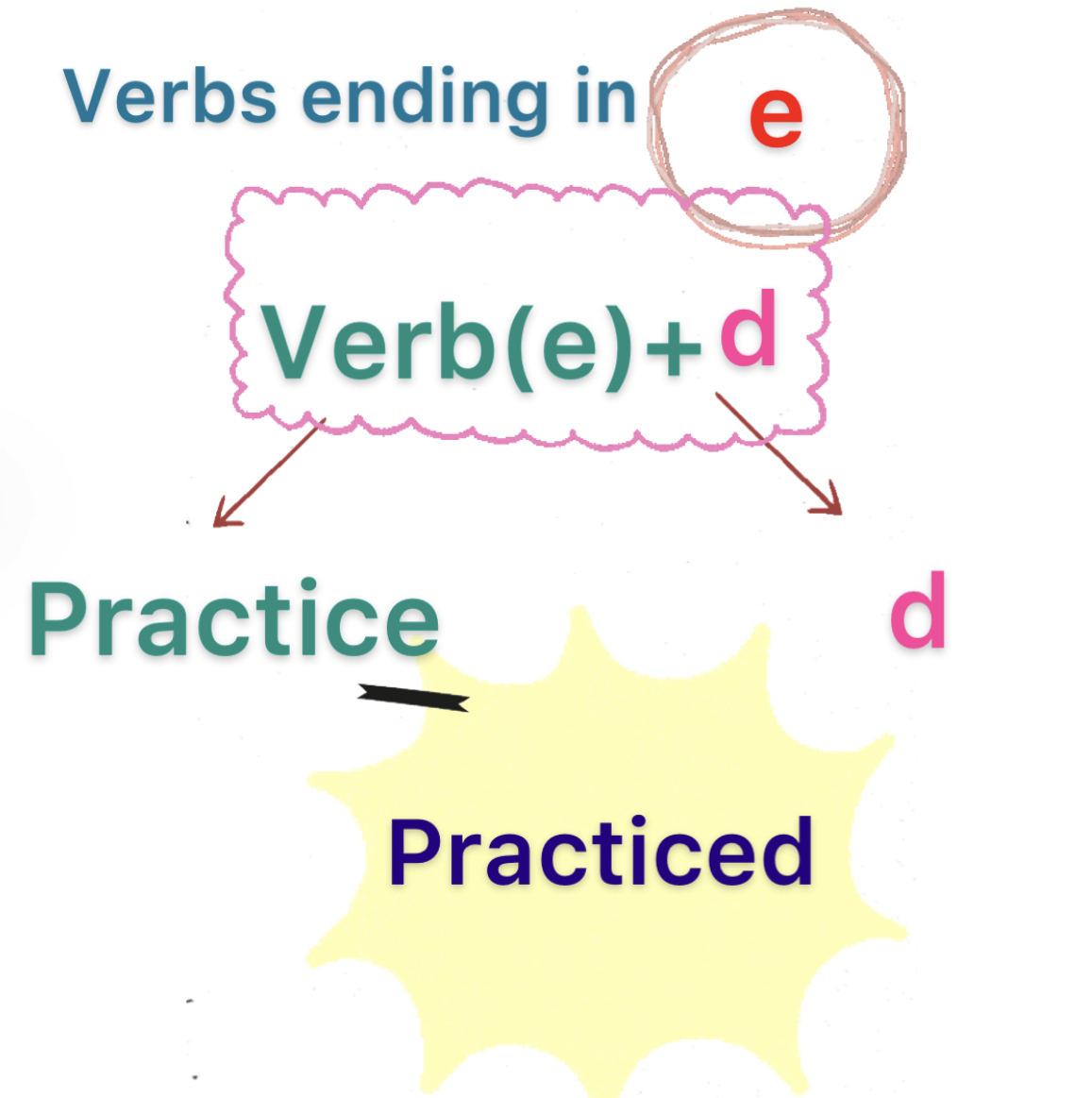 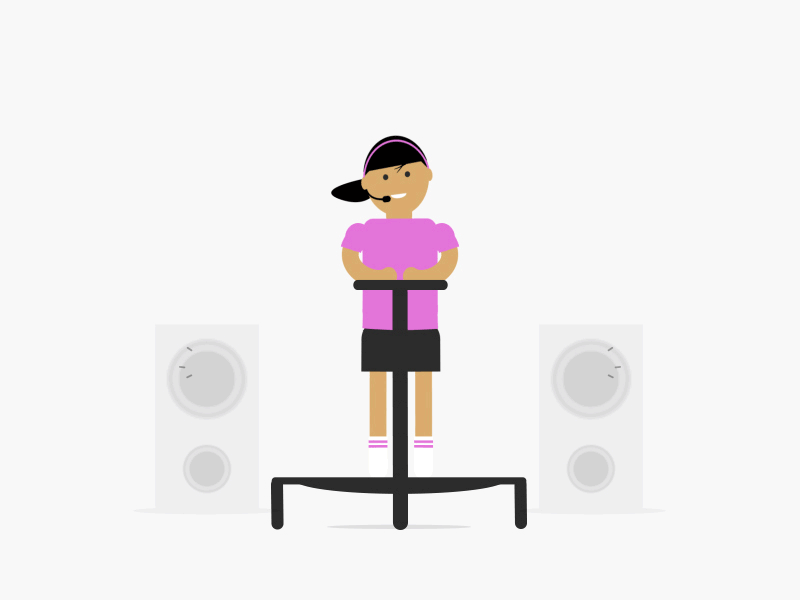 practice
d
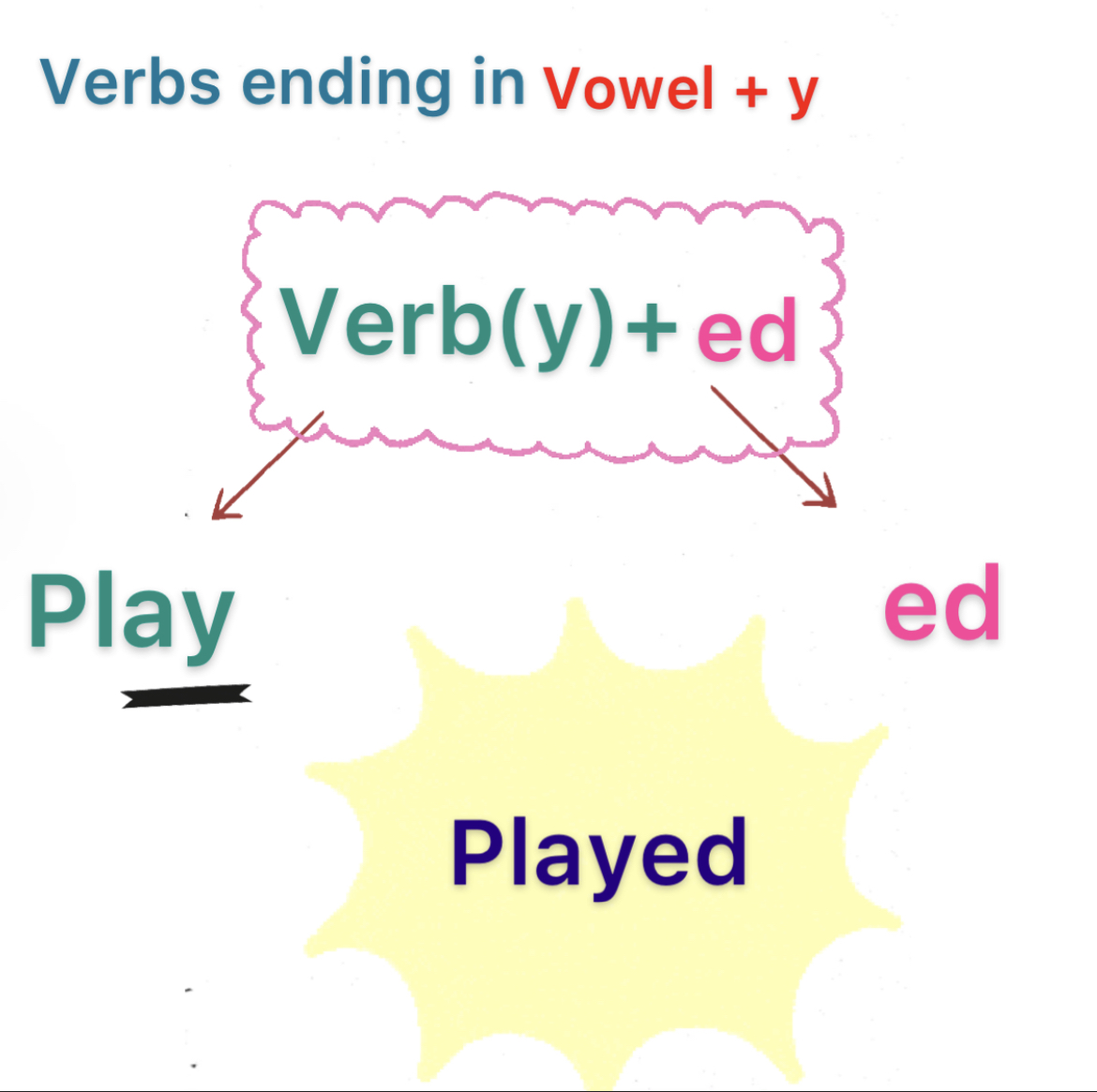 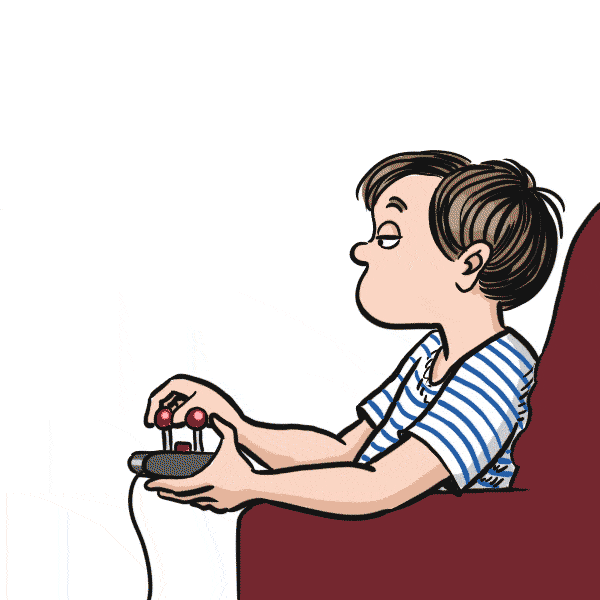 play
ed
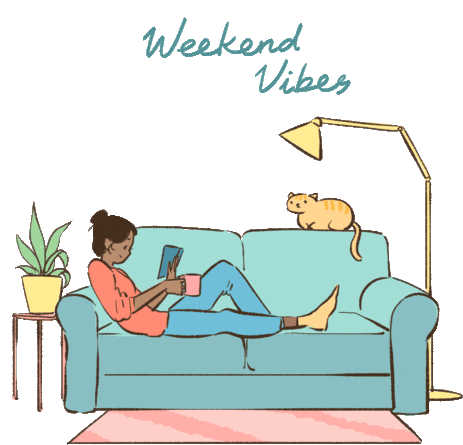 stay
ed
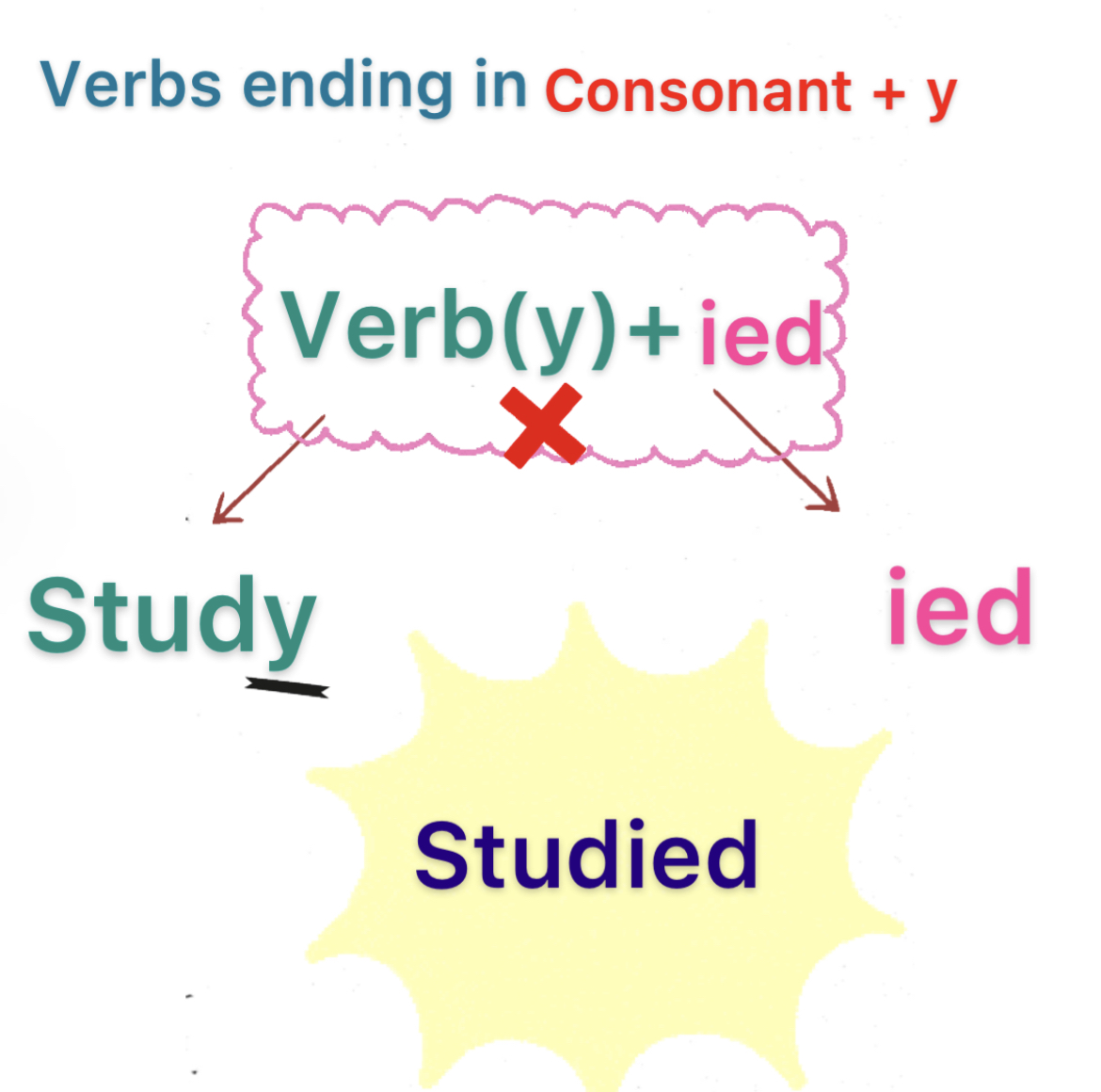 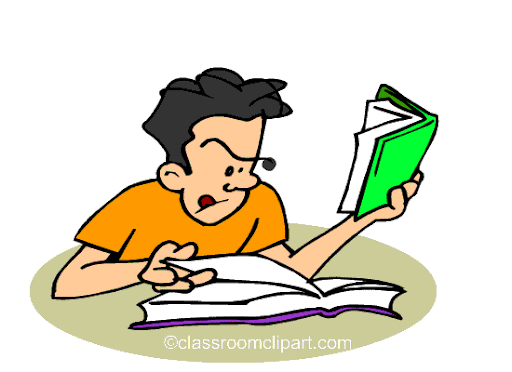 y
stud
ied
Page 51
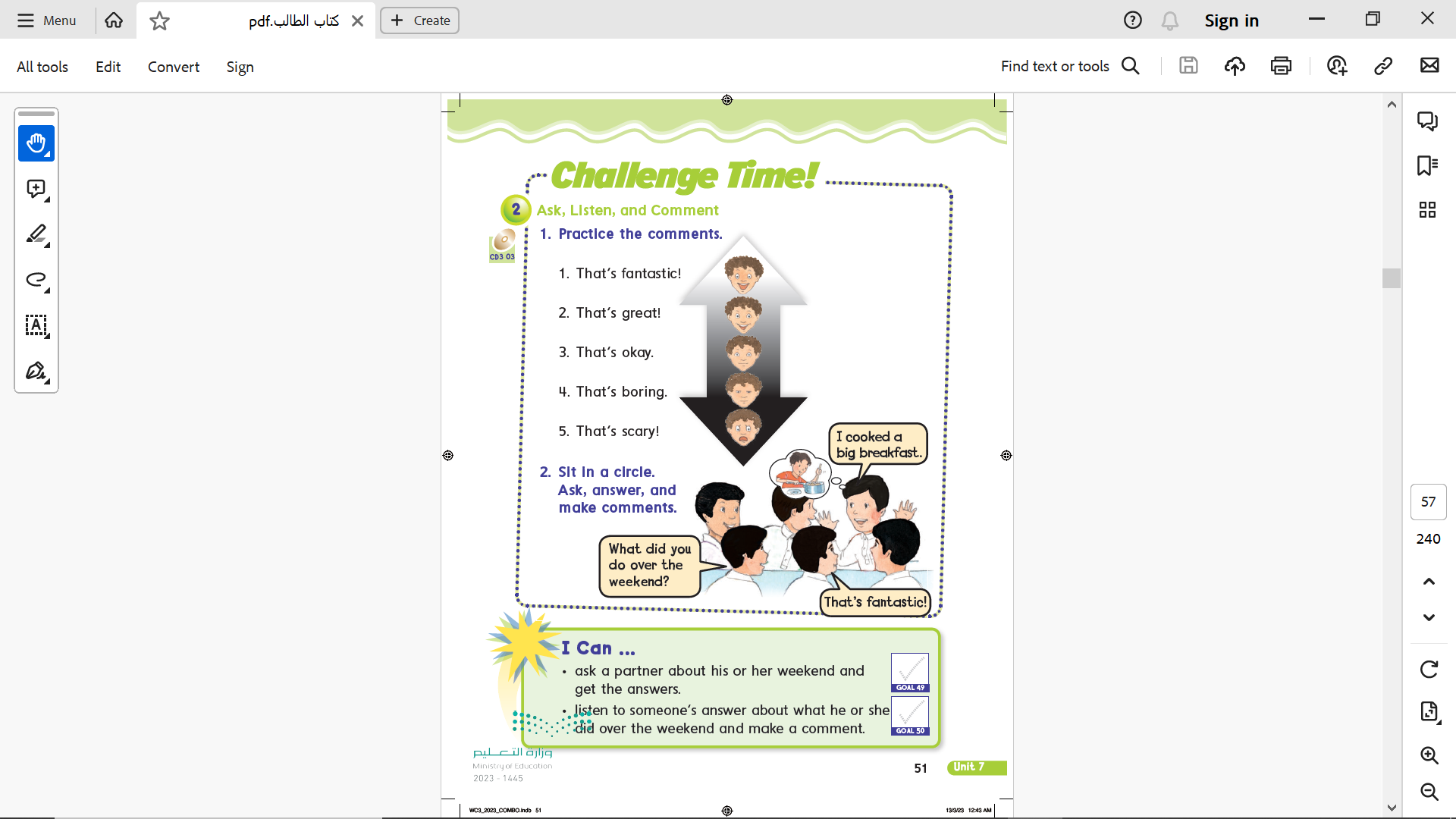 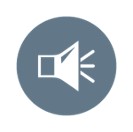 Page 51
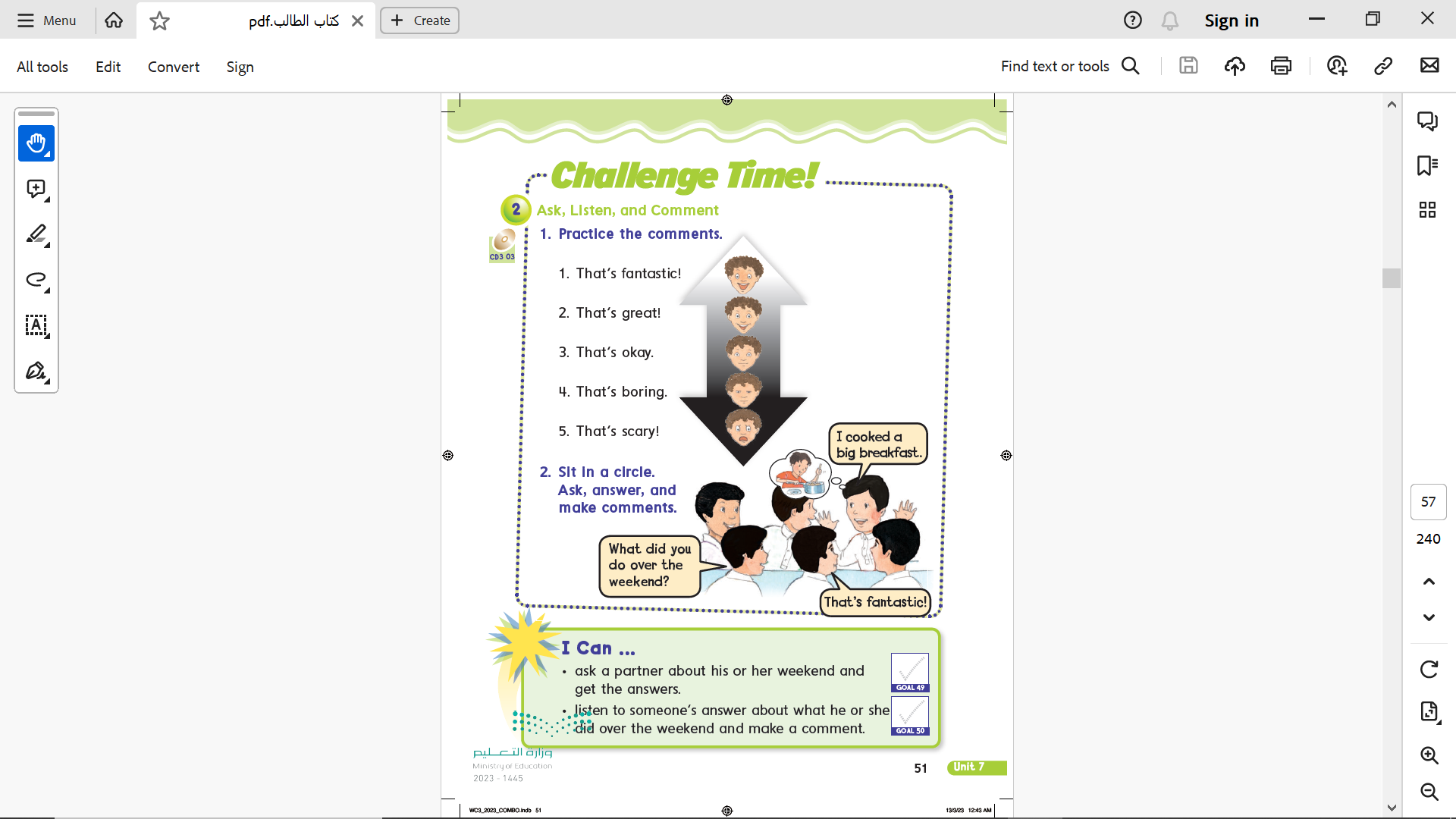 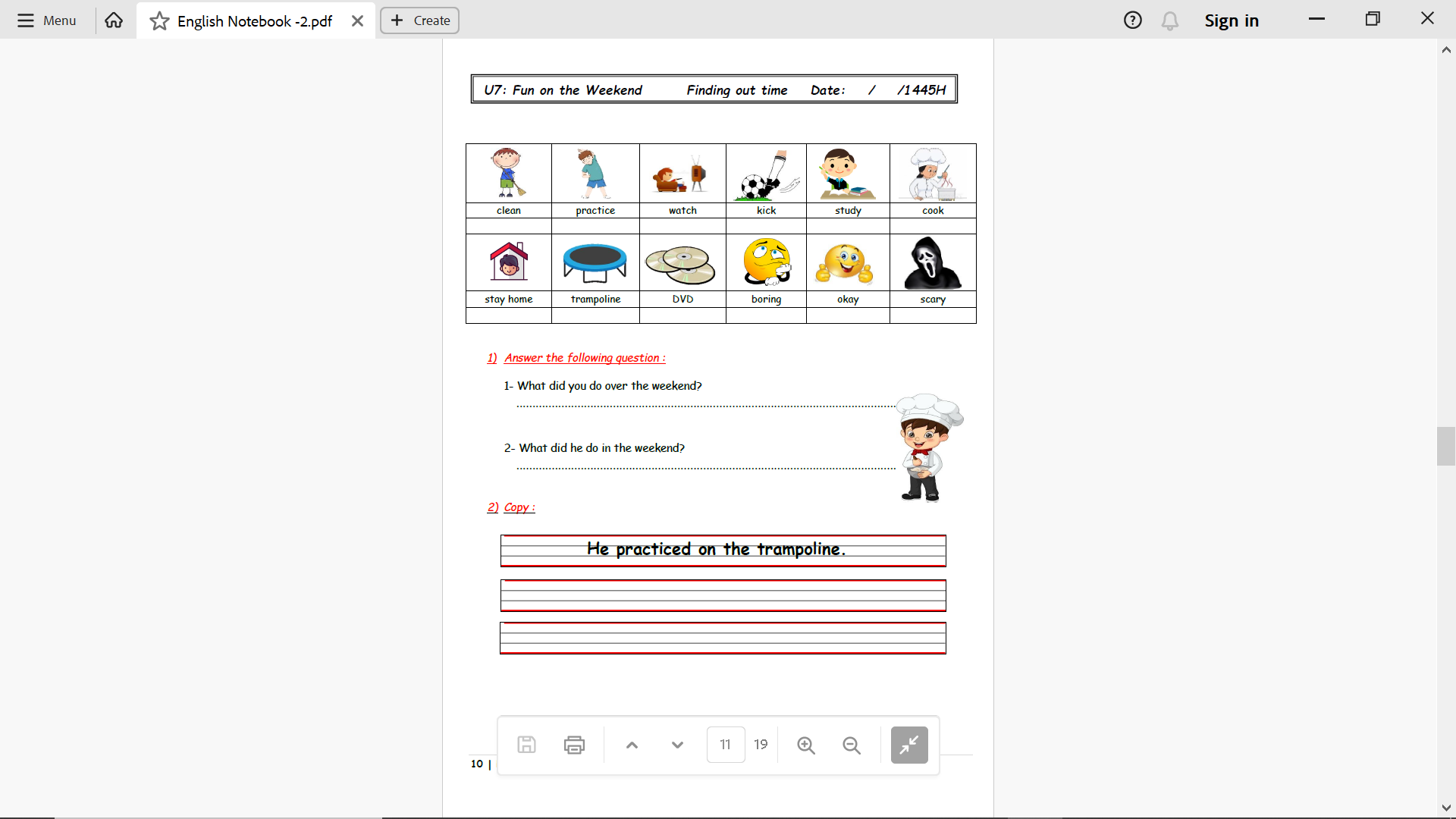 Notebook
Page 10
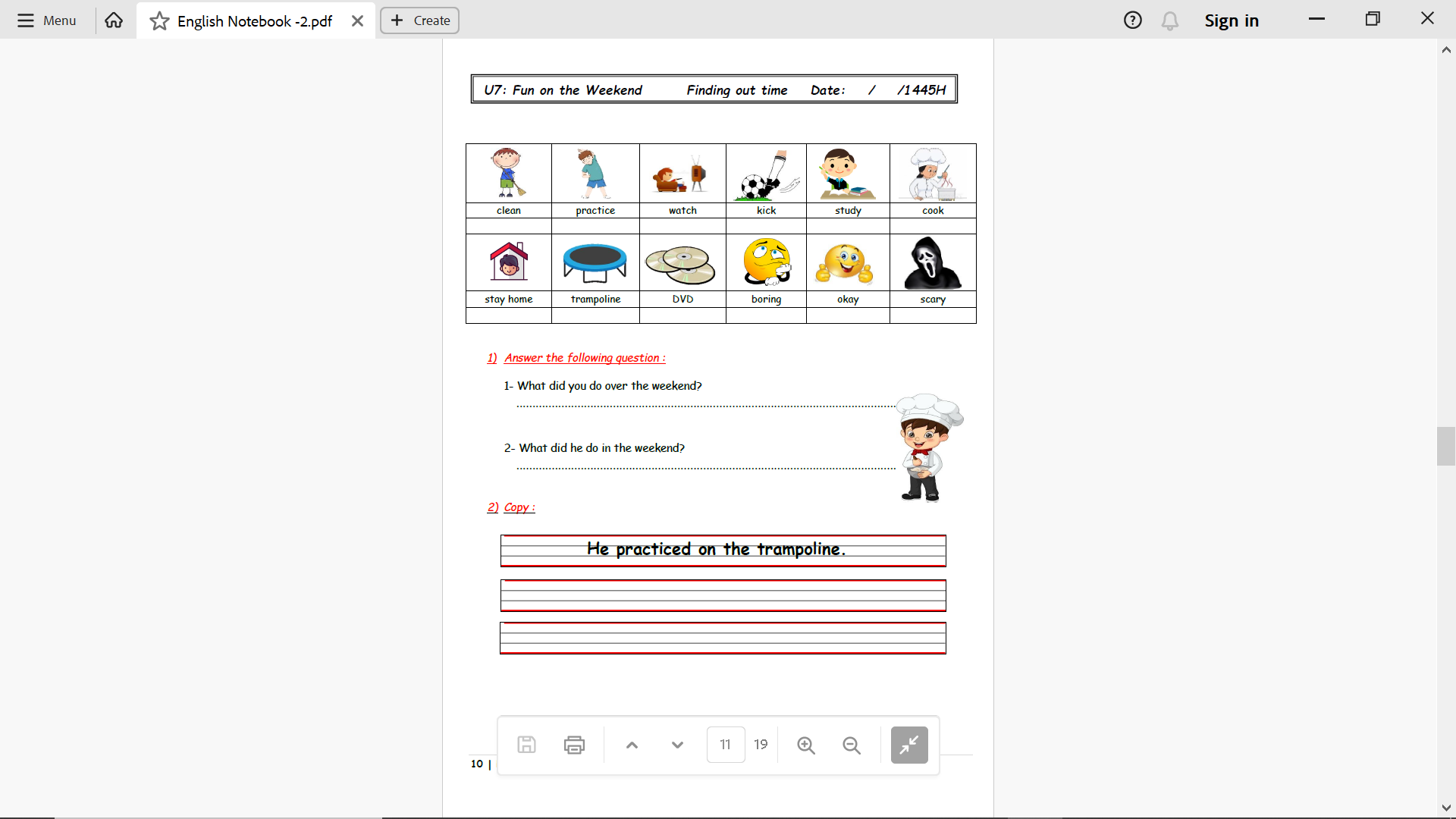 Notebook
Page 10
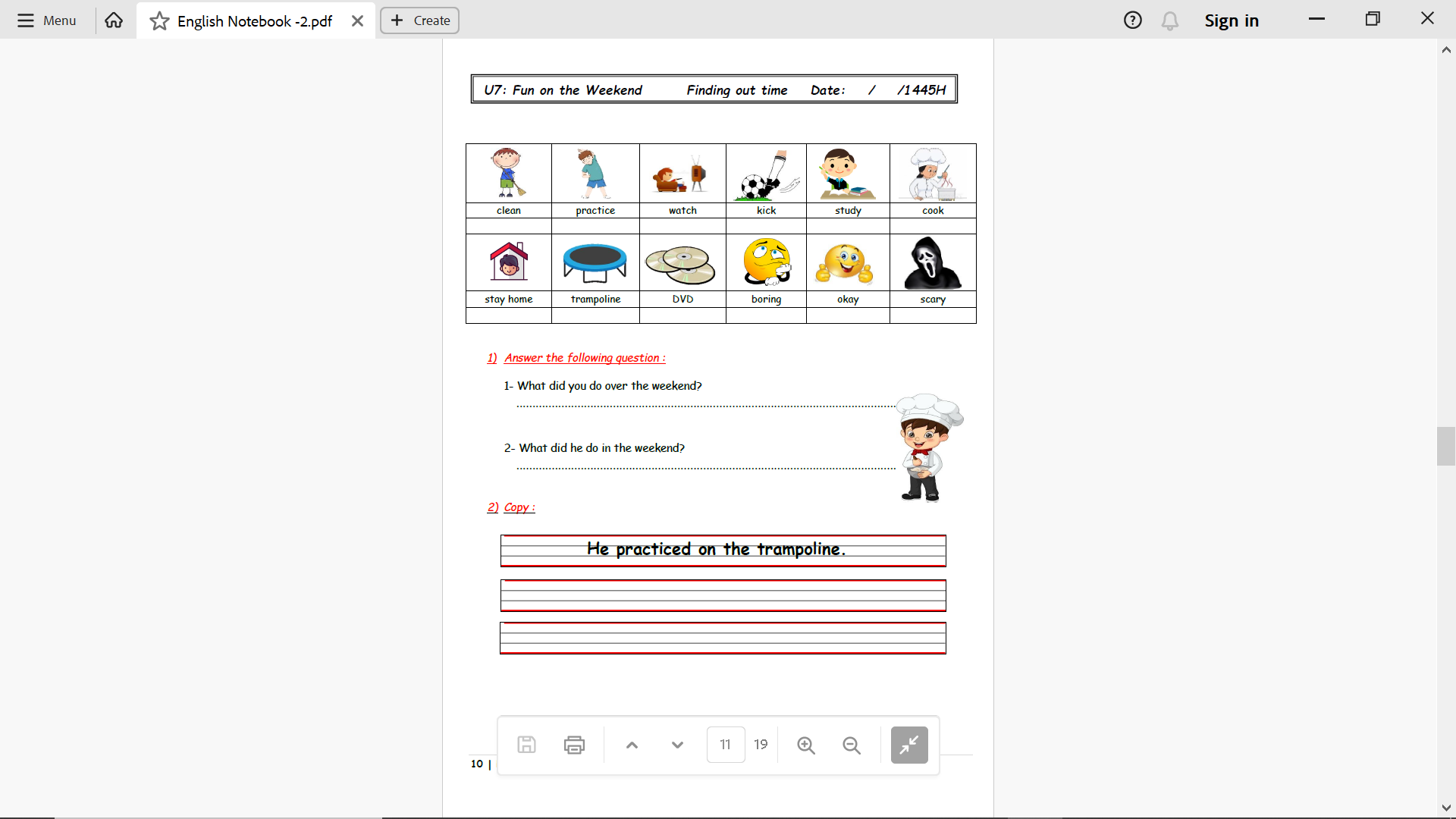 Notebook
Page 10
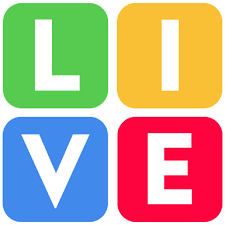 Practice
Homework
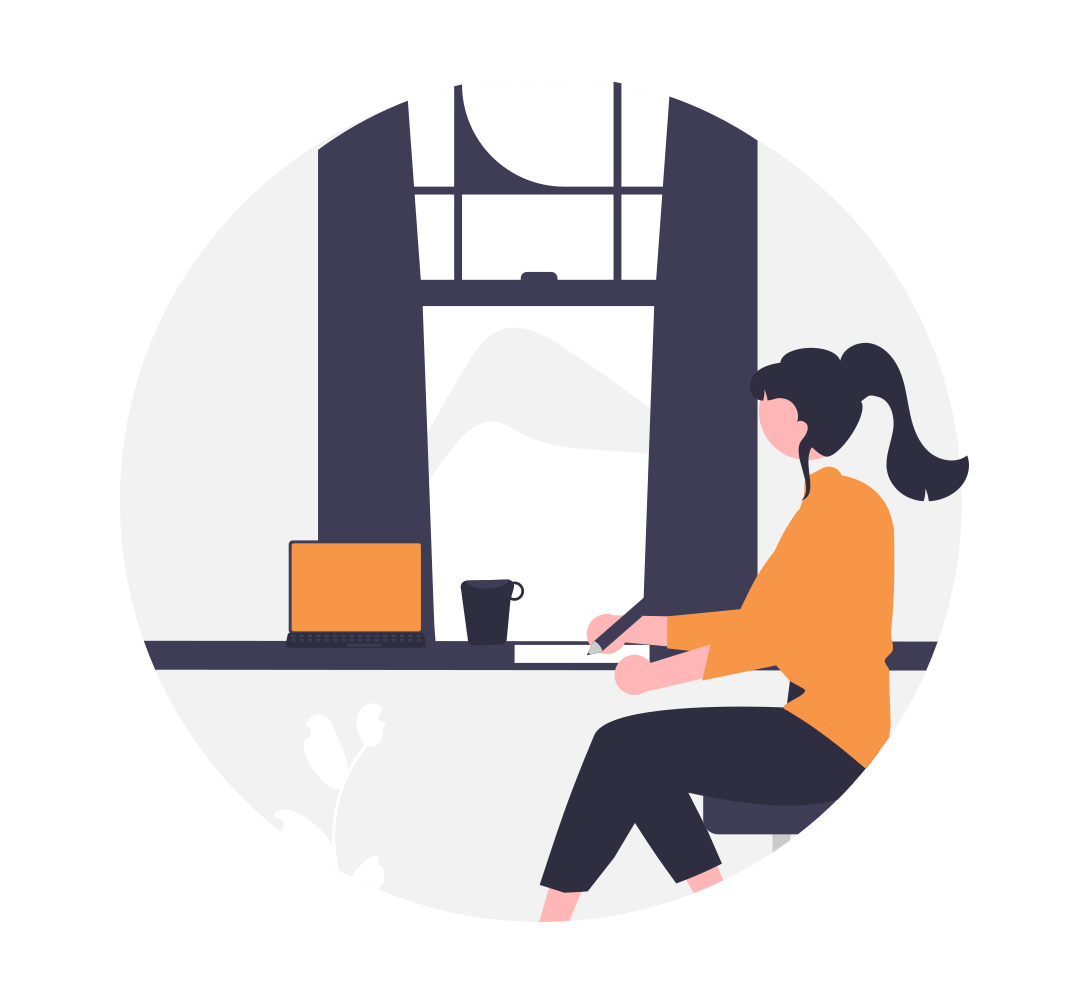 Pages 187 & 188
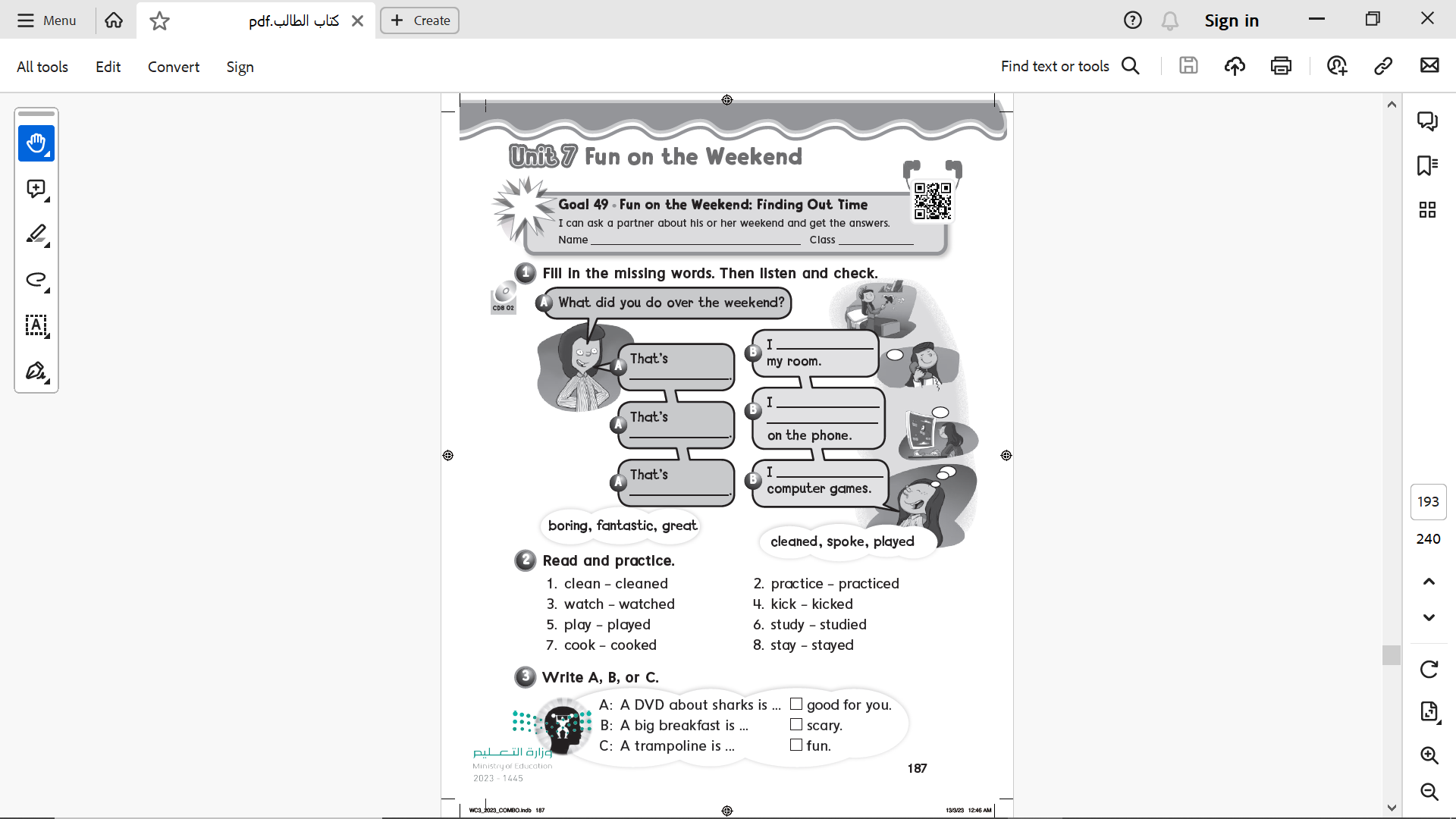 Page 187
cleaned
boring
spoke with my friends
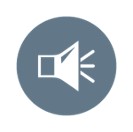 Fantastic
played
great
Page 187
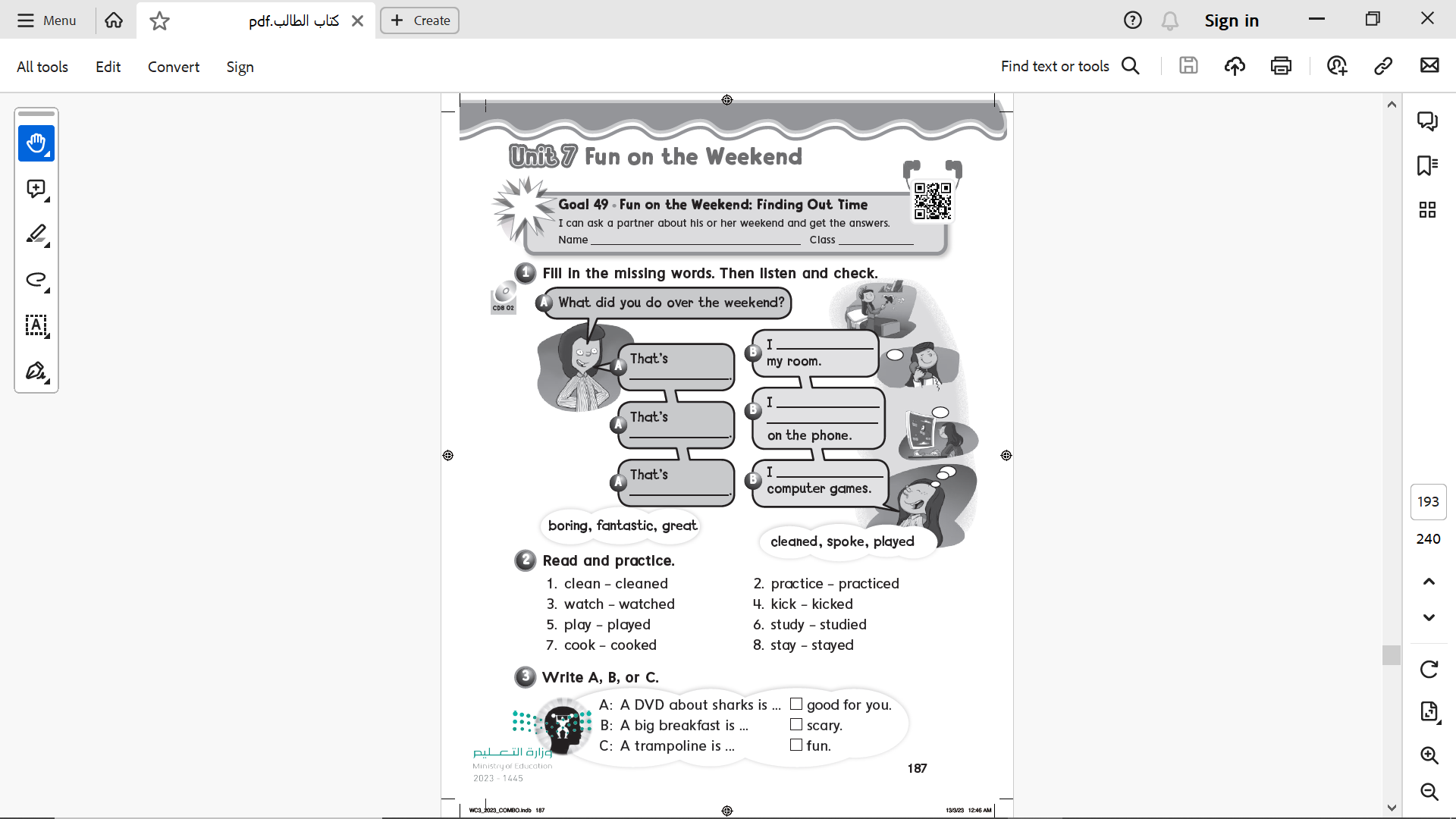 B
A
C
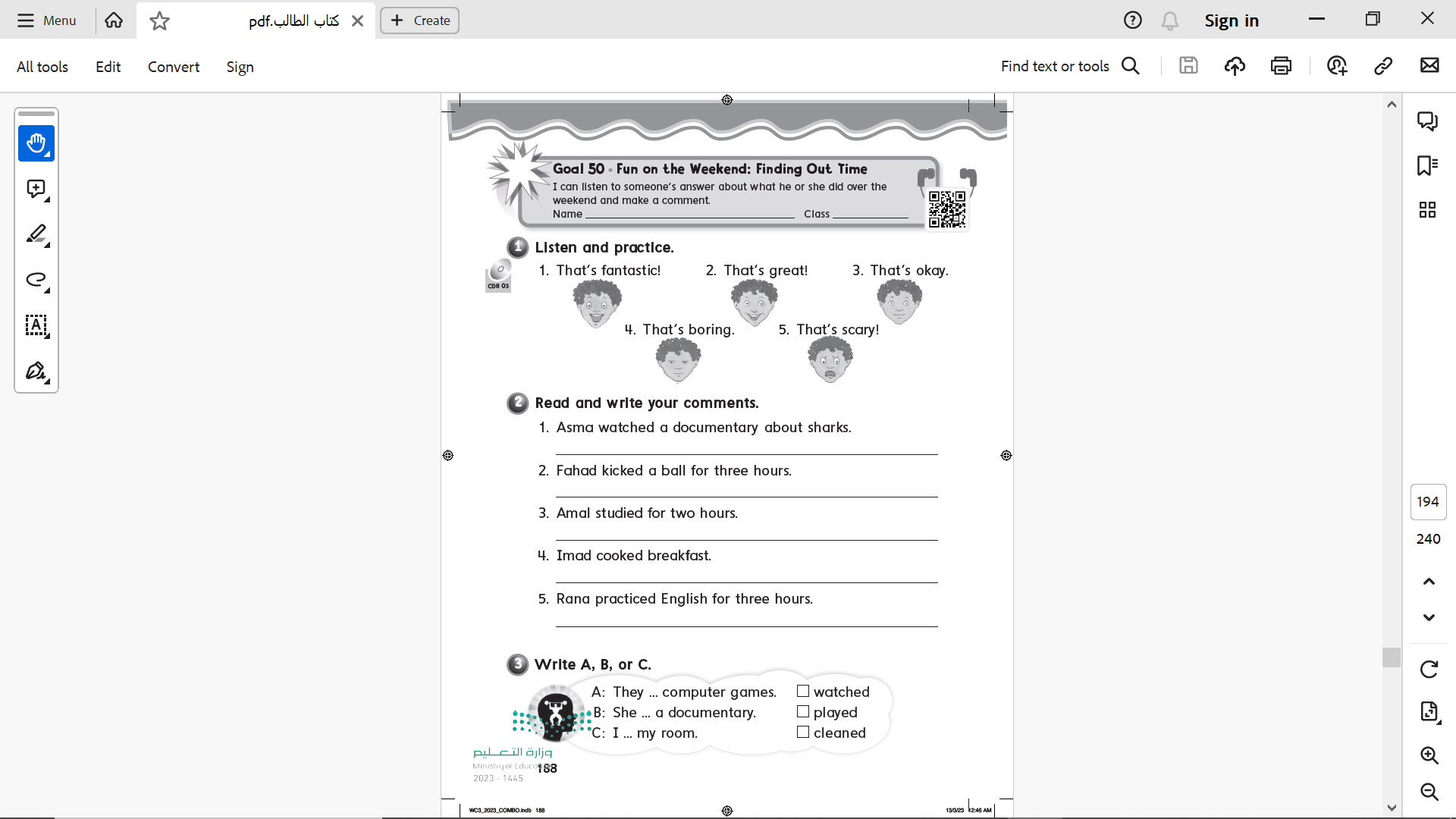 Page 188
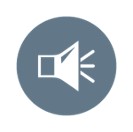 Page 188
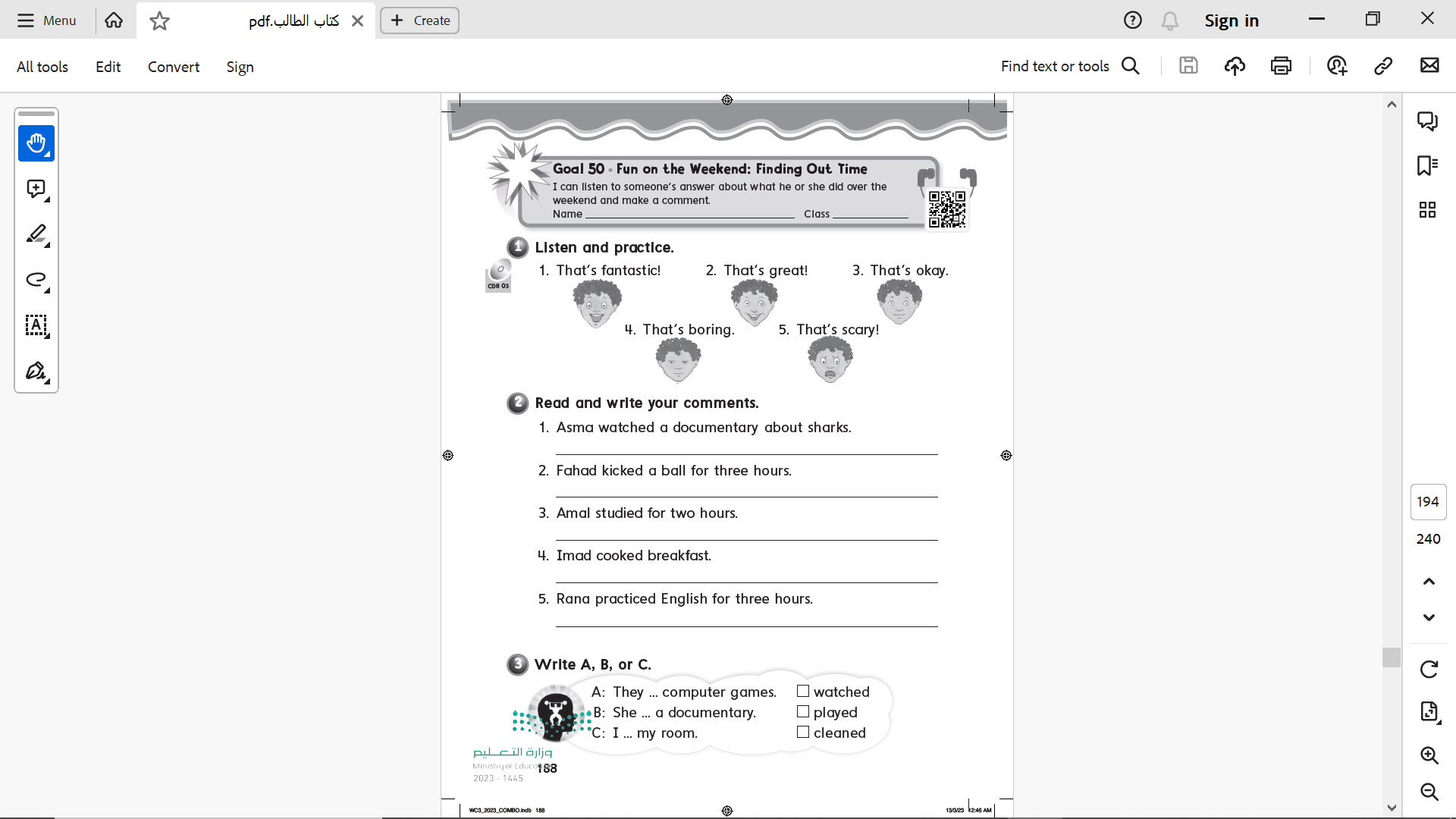 That’s scary
That’s boring
That’s okay
That’s great
That’s fantastic
Page 188
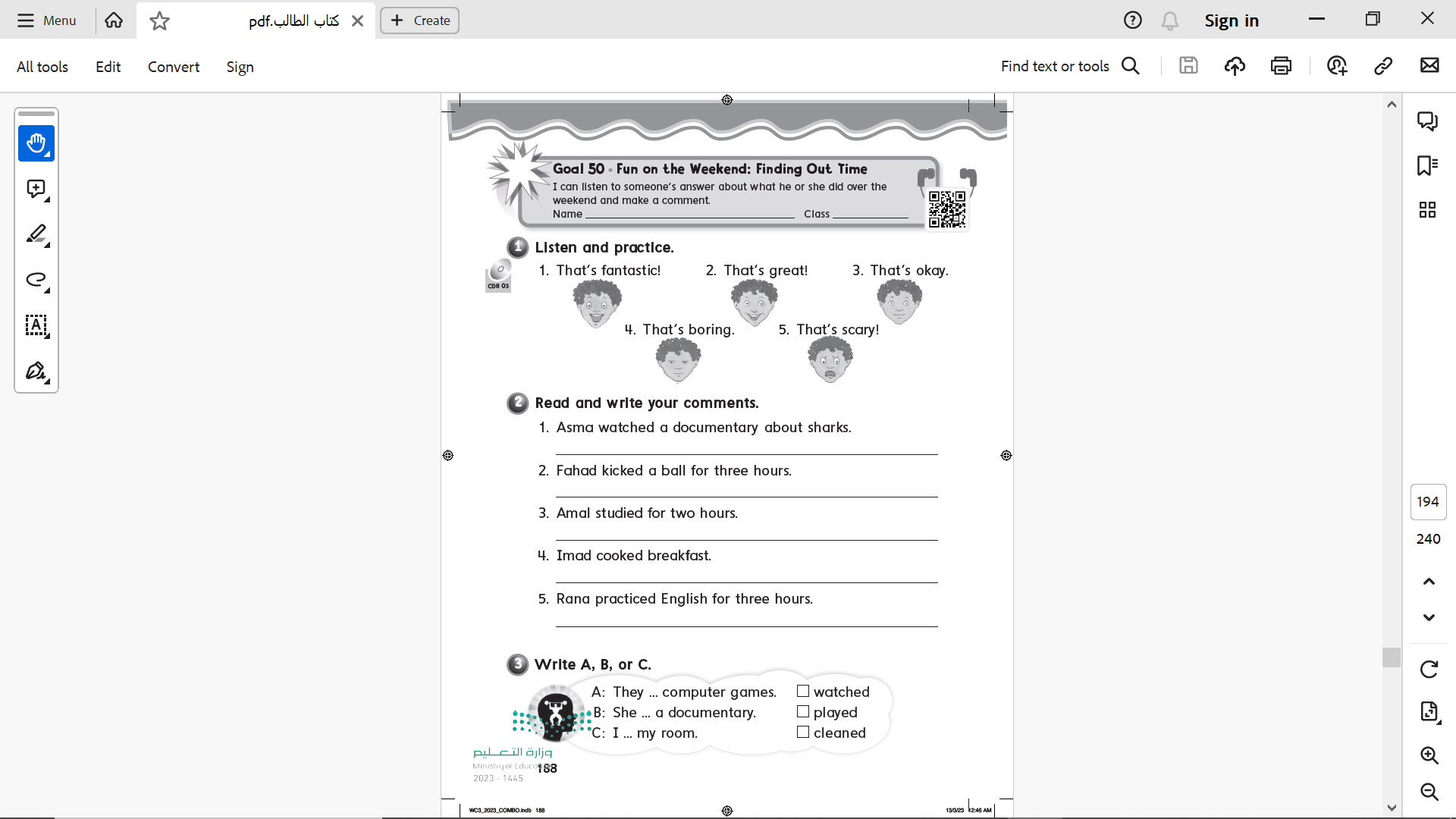 B
A
C